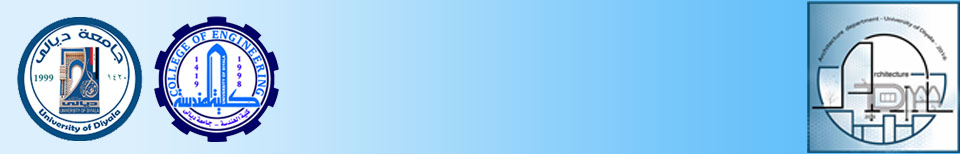 جامعة ديالى – كلية الهندسة
قسم هندسة العمارة
مبادئ الفن والعمارة / المرحلة الأولى
المحاضرة الثامنة
طرق تعريف الأشكال
طرق تعريف الأشكال والحجوم المختلفة
تعريف الشكل عن طريق: الكتلة والمادة Mass & Matter:
تعريف الحجم عن طريق السطوح المستوية (الشفافية)
تعريف الحجم عن طريق سلسلة من المستويات المتعاقبة
تعريف الحجم عن طريق الطي Folding:
تعريف الحجم عن طريق تقنية تعدد الطبقات Multiplanar:
تعريف الحجم عن طريق النظام الهيكلي الشبكي ثلاثي الأبعادWireframe
تعريف الحجم عن طريق الهيكل الشبكي النقطي PointFrame
تعرف الكتلة أحيانا عن طريق مواد شفافة تجلب الضوء من الخارج الى الداخل وبالعكس